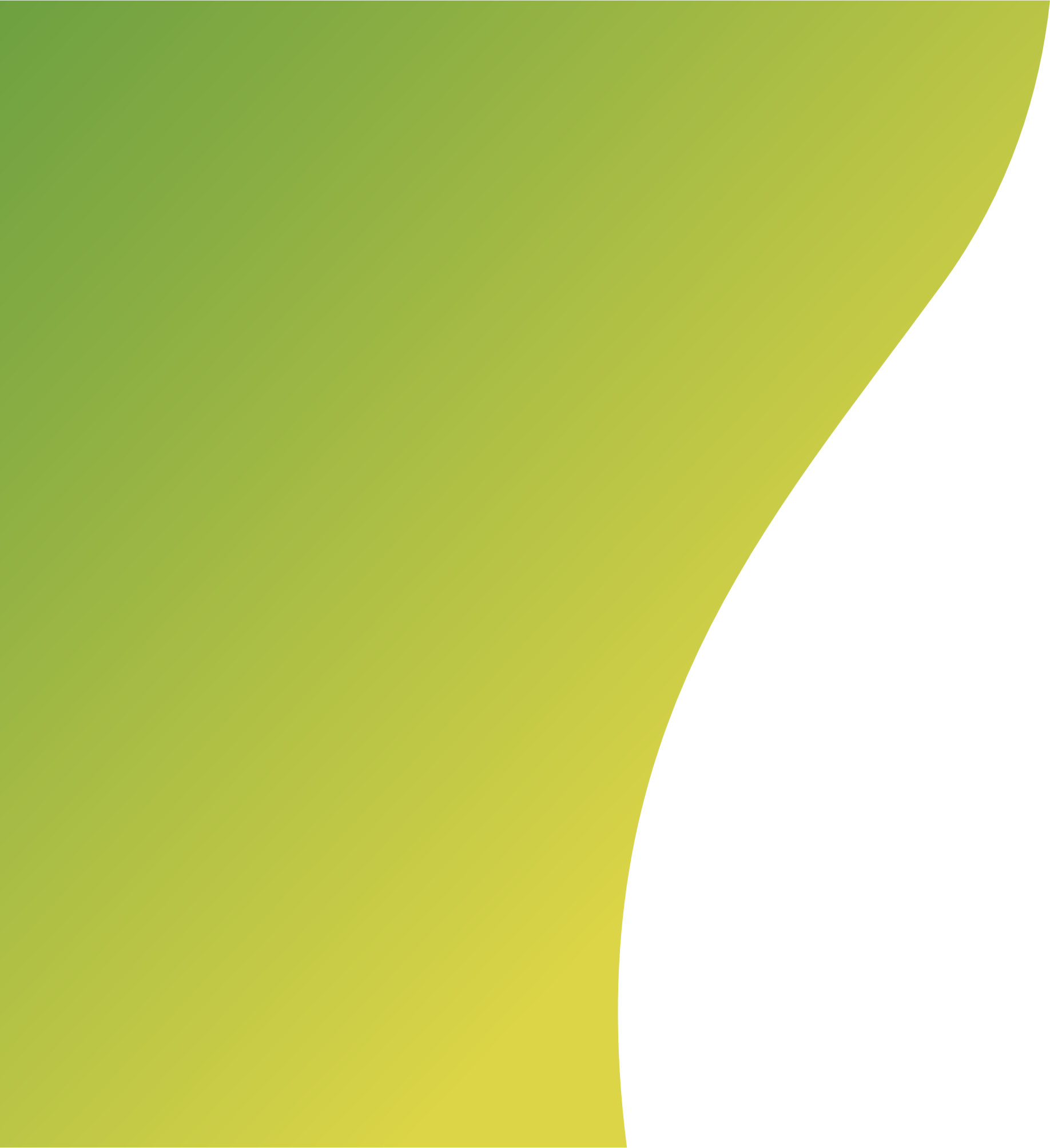 Створюємо статтю до Вікіпедії
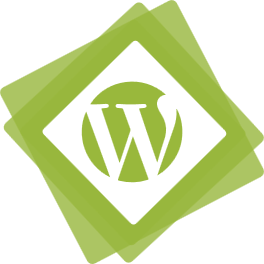 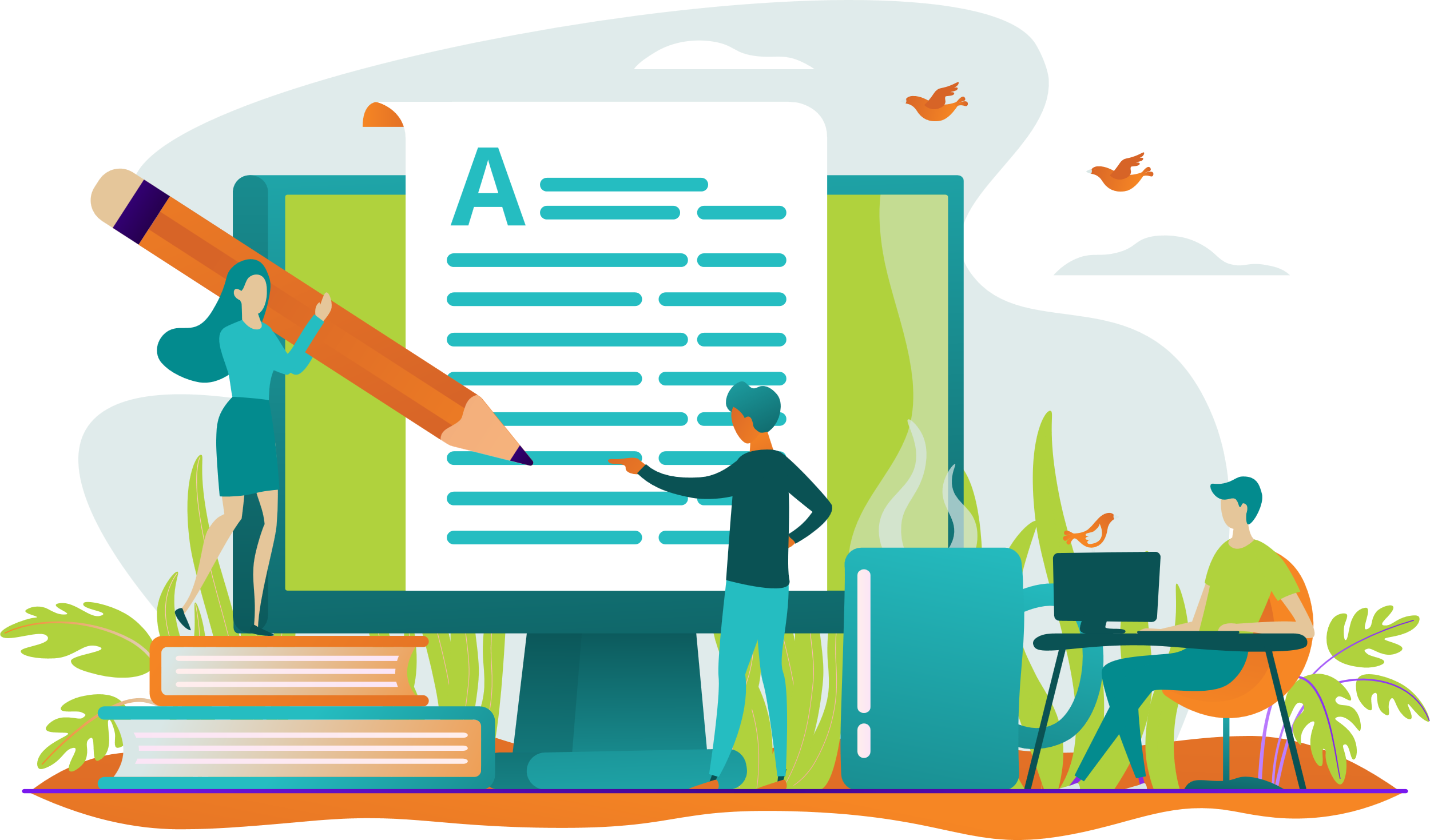 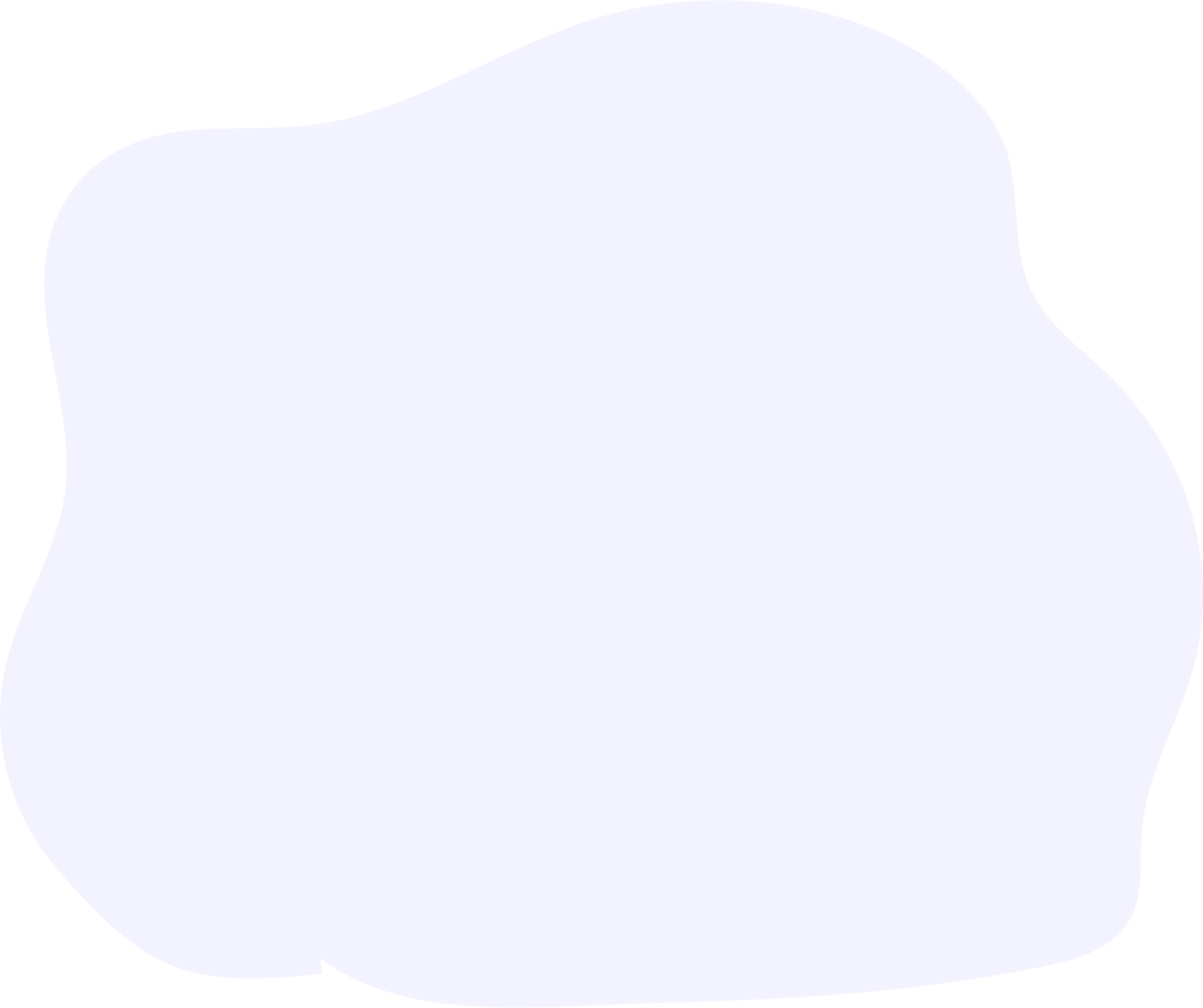 Як часто ви звертаєтесь до Вікіпедії для отримання інформації?
Ви повністю довіряєте інформації у Вікіпедії чи перевіряєте її в інших джерелах?
Якій мовній версії ви надаєте перевагу? 
Чи пробували ви створити власний профіль у Вікіпедії? Наскільки легко/складно це було? 
Чи створювали ви статті у Вікіпедії або редагували наявні? Які саме? Які ваші враження?
Із яких елементів складається стаття у Вікіпедії?
Вступ
Розділи
Примітки
Посилання
Категорії
Зображення
Література
Зміст
Джерела та література
Внутрішні посилання, міжмовні посилання
Які джерела інформації, на вашу думку, можна вважати авторитетними?
Стаття в авторитетному науковому журналі. Бажано, щоб журнал або стаття індексувалися принаймні у Google Академії (пошуковій системі, що індексує наукові публікації всіх  дисциплін): https://scholar.google.com/
Книга, опублікована видавництвами провідних українських вишів і інститутів Національної академії наук
Авторами, які є експертами в цій галузі.
Авторитетні ЗМІ, такі як «Рейтер», ВВС тощо.
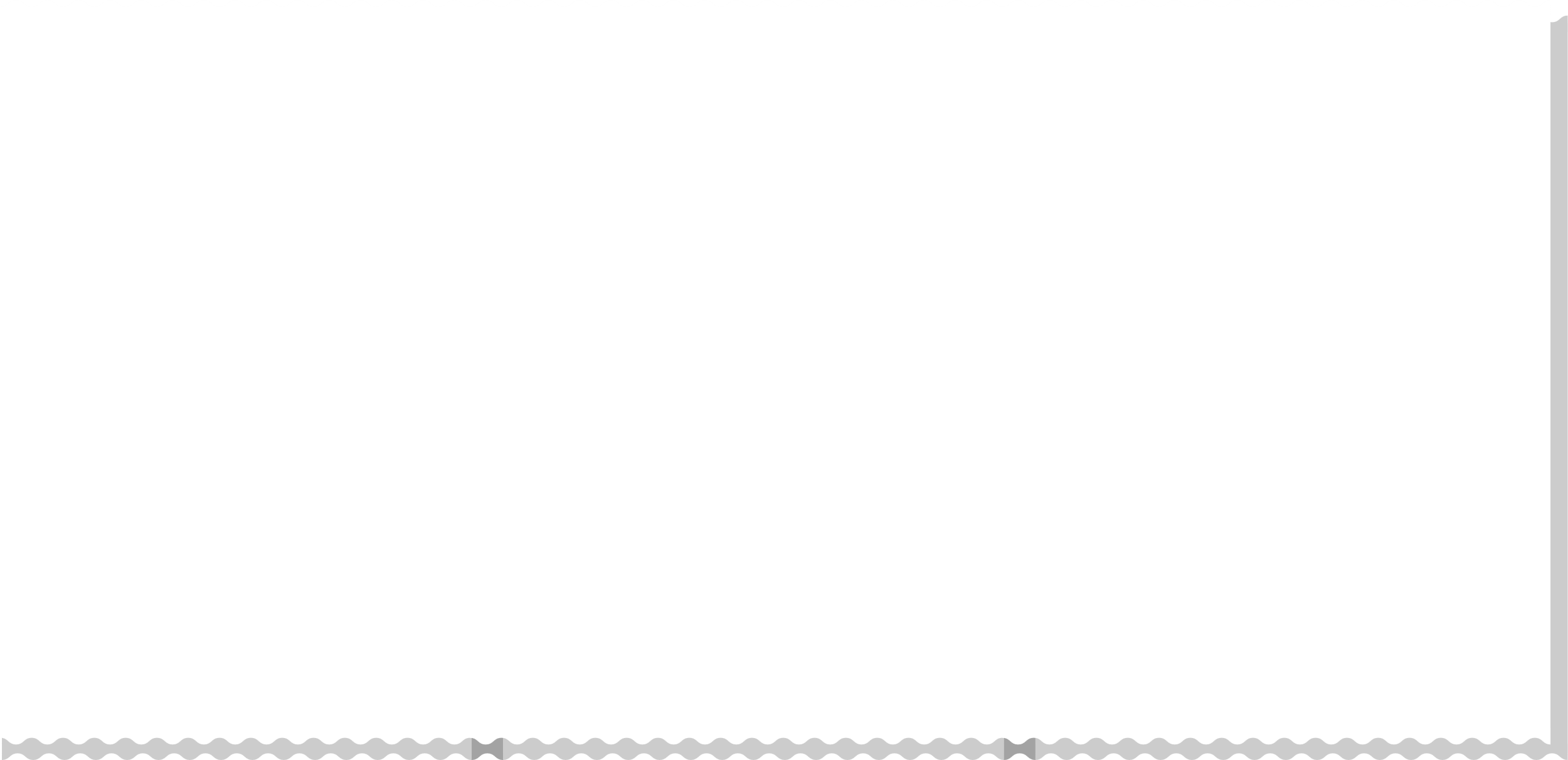 Як створити статтю
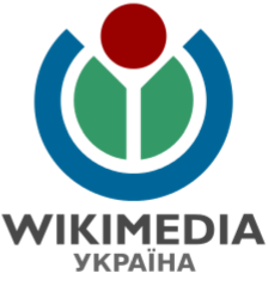 1
Подумайте, про що або про кого ви хотіли б написати статтю. 
Запитайте себе, чи буде це цікаво або корисно іншим. Зайдіть на сторінку «Вікімедіа Україна» у фейсбуці, де оголошують різні вікімарафони чи вікіфлешмоби, конкурси статей і фотографій, наприклад «Вікі любить музику», «Вікі любить пам’ятки», «Культурна спадщина та видатні постаті краю» тощо. 
Тема статті має відповідати критеріям значимості. Звичайно, можна написати статтю про найкращий у школі 8-Б клас, але чи знайдете підтвердження в авторитетних джерелах, які ми вже згадували? Значимість потребує свідчень, які можна перевірити. Без таких посилань вашу статтю буде вилучено.
Можна перекласти готовий матеріал з англомовної Вікіпедії.
2
3
4
5
Стаття має бути чіткою та зрозумілою, інформаційно багатою й неупередженою. Вона має бути написана українською літературною мовою і не має порушувати авторських прав. Кожне ключове твердження потрібно підтвердити посиланням на конкретні джерела. Оскільки вікіпедію може редагувати кожен, тут не допускають висловлювань власних думок, не підтверджених авторитетними джерелами.
Перевірте наявність тотожної статті, скориставшись функцією пошуку. У разі відсутності вікіпедія запропонує створити нову сторінку.
Виберіть вдалу назву для статті  ¬̶̶̶̶  іменник в однині, називному відмінку відповідно до найпоширенішій чи офіційній назві предмету статті.
Складіть план статті і продумайте структуру матеріалу. Стаття зазвичай складається з таких частин: короткий вступ із описом  предмету статті; розділи, зображення, примітки, посилання на авторитетні джерела, внутрішні посилання, література, міжмовні посилання.
6
7
8
Можна проілюструвати статтю власними фотографіями, попередньо завантаживши їх у вікісховище.
Наприкінці знайдіть відповідні статті у вікіпедії іншими мовами і додайте міжмовні посилання.
Більше про оформлення статті – на сторінці «Вікіпедія: Стиль» або «Вікіпедія: Шпаргалка». Спеціальні «патрульні» відстежують нові статті та правки, кожну правку користувача фіксують, як і його ай-пі-адресу.